Low Mass Scalars - Experimental
C.Bini 
Sapienza Università and INFN Roma
22 June 2012
A rich structure of states below 2 GeV hard to produce and to analyze. 
Two interesting features in the two multiplets:
	 inverted spectra
	 one extra f0 state (I=0) (even if strongly controversial)
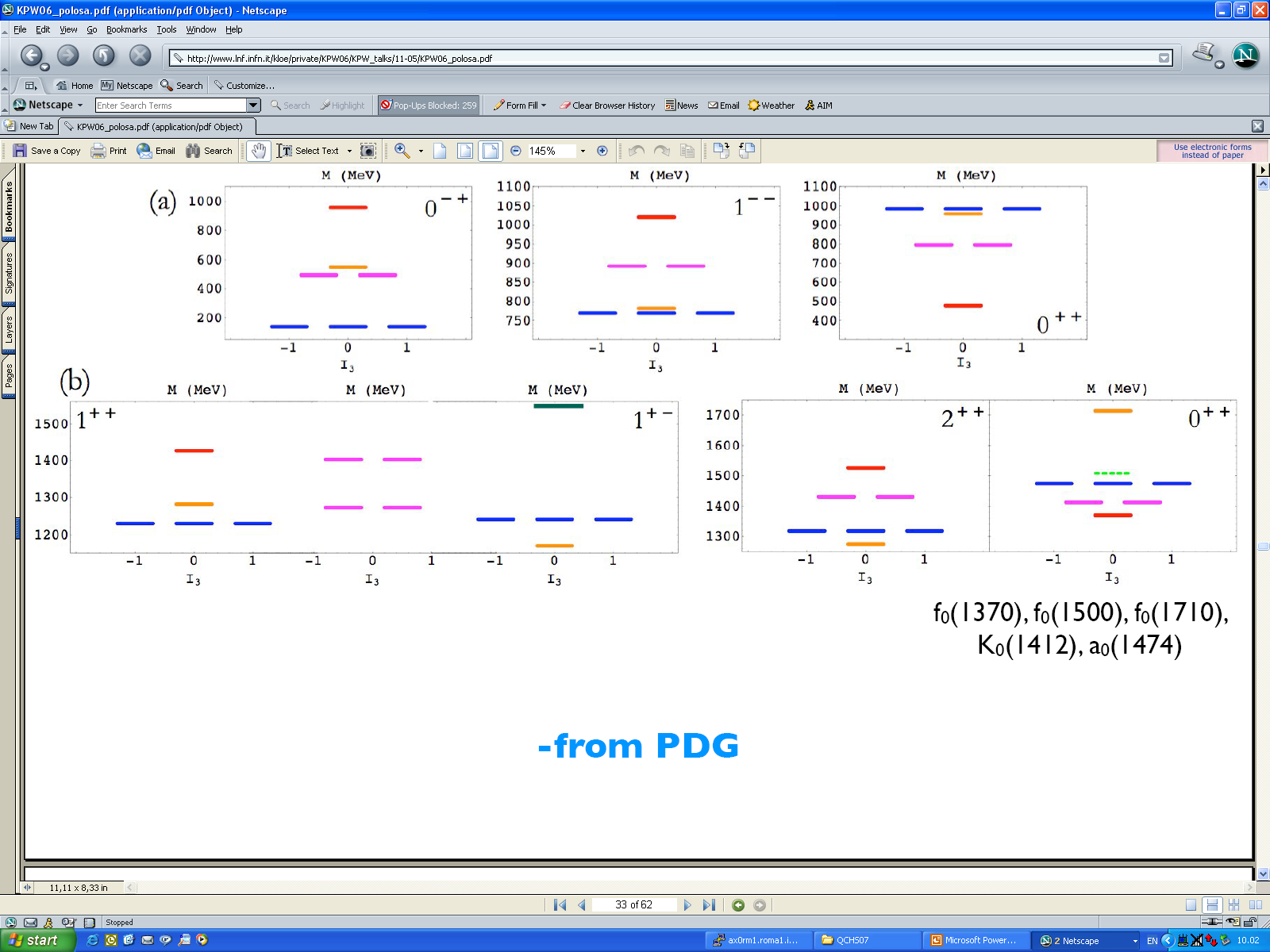 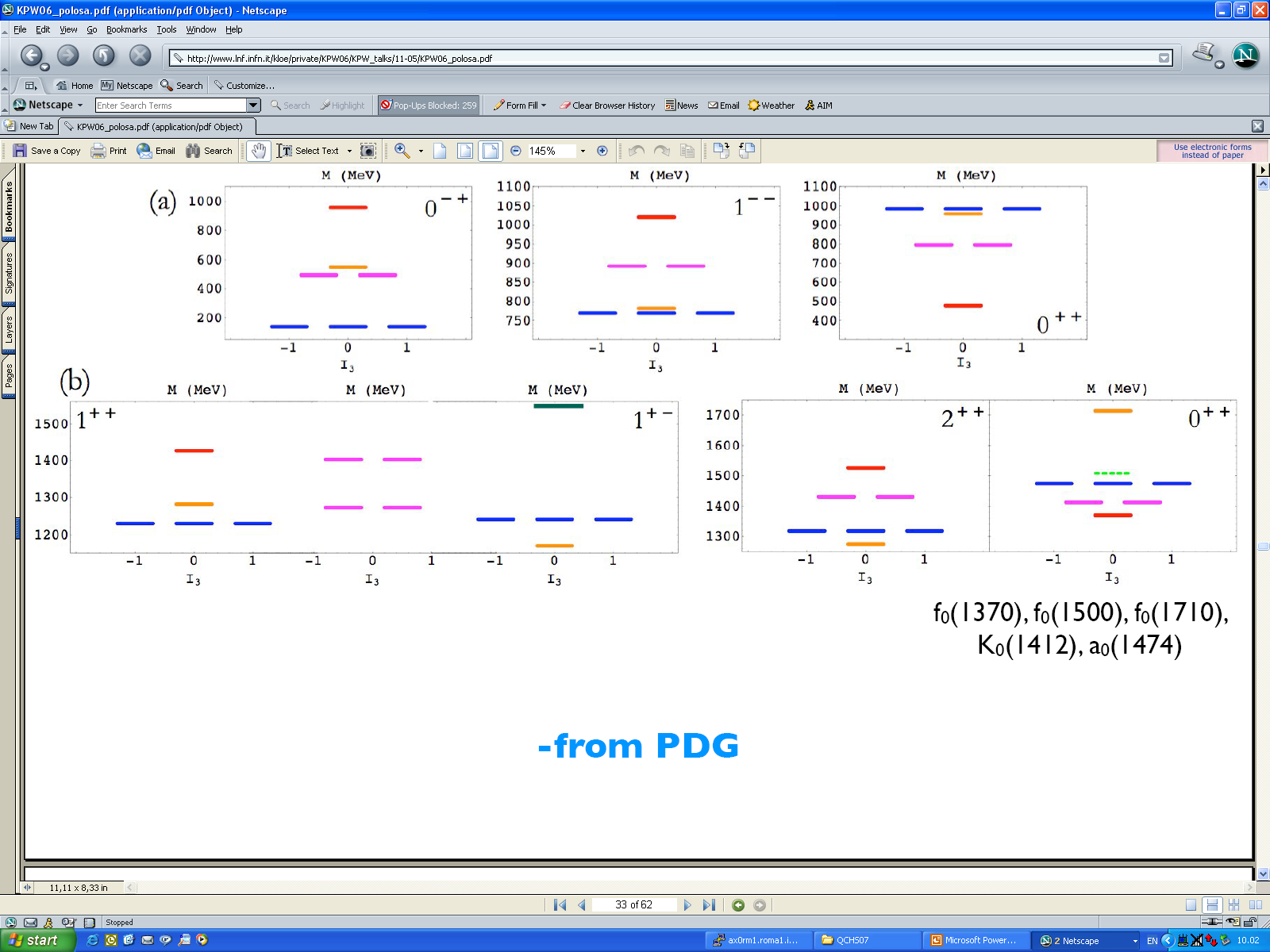 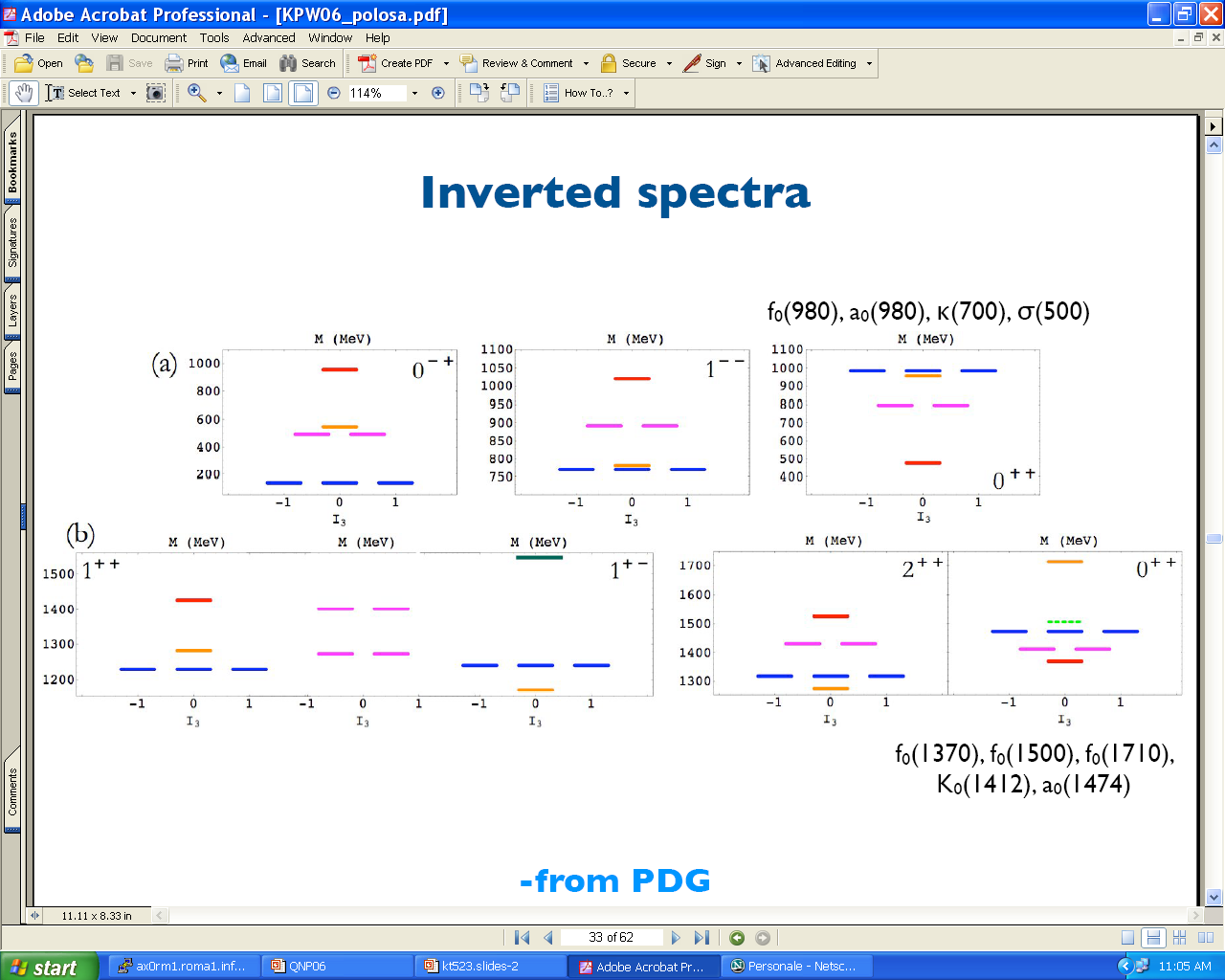 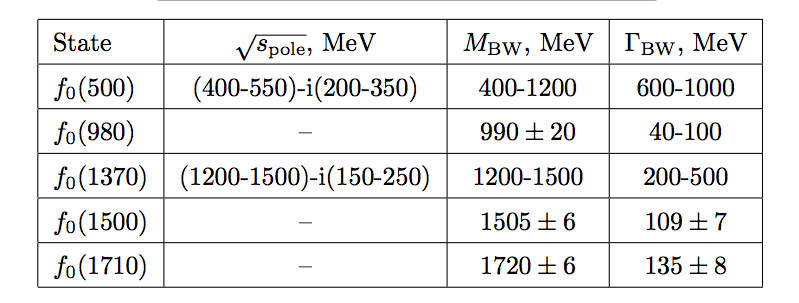 Much space for exotics: 4q + gluonium
Few clear points:
	The sigma pole is there, but IT IS NOT a BW (as pointed out several times by D.Bugg). It manifests itself as a bump in mass distributions or Dalitz plots, tipically people need it to fit data, but “handle with care”;
	 f0(980) and a0(980) are strongly coupled to Kaons, hence have a large s-quark content in their wavefunctions
(KLOE and Novosibirsk f Sg results);
	 Problems with isospin (violations observed (see J/y gppp) talk by B.Liu;
	 gg is apparently not conclusive (even if interesting works are there, see Pennington), but probably more insight is needed on this.
BES3 is in the frontline for this physics (J/y decays): 
poor statistics is no more a problem
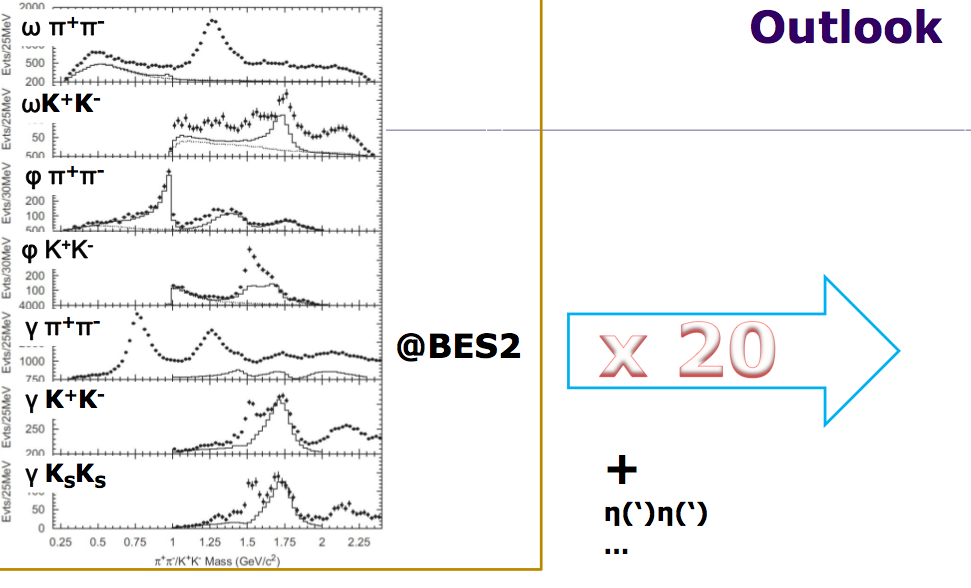 Not only improvement of statistics, but also of detector performance
BES3
BES2
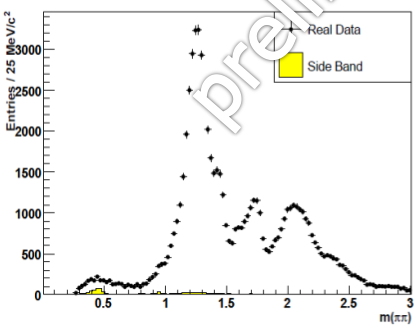 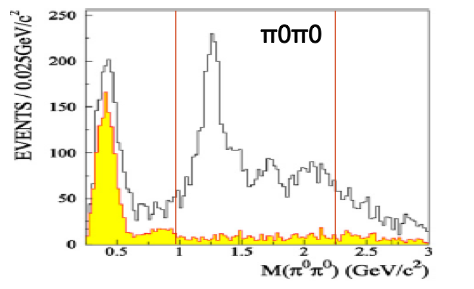 Strong reduction of background due to improvement in g detection.
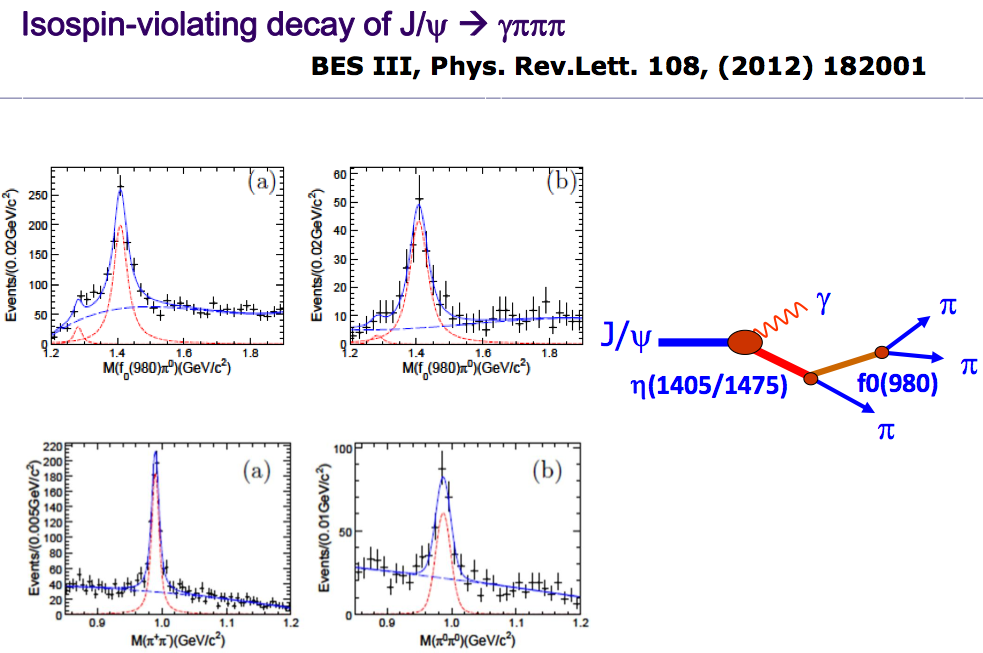 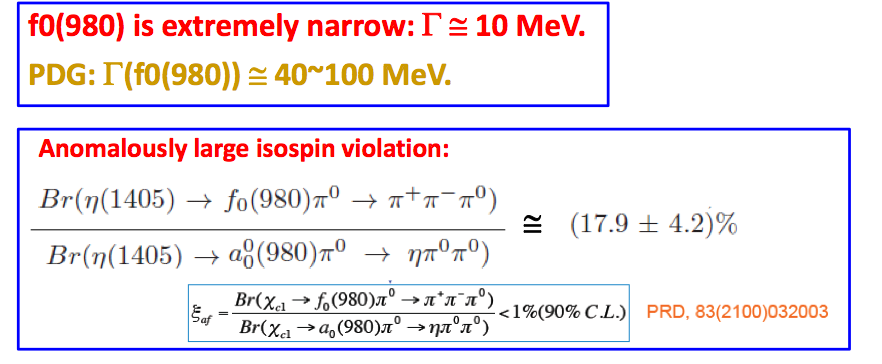 BES presented at this conference a detailed study of the pp amplitude 
in J/ygp0p0 with PWA (covariant tensor formalism) (B.Liu).
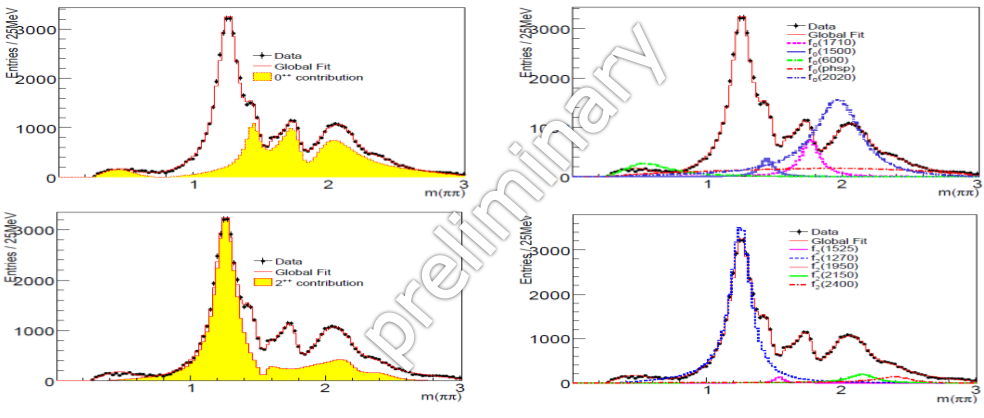 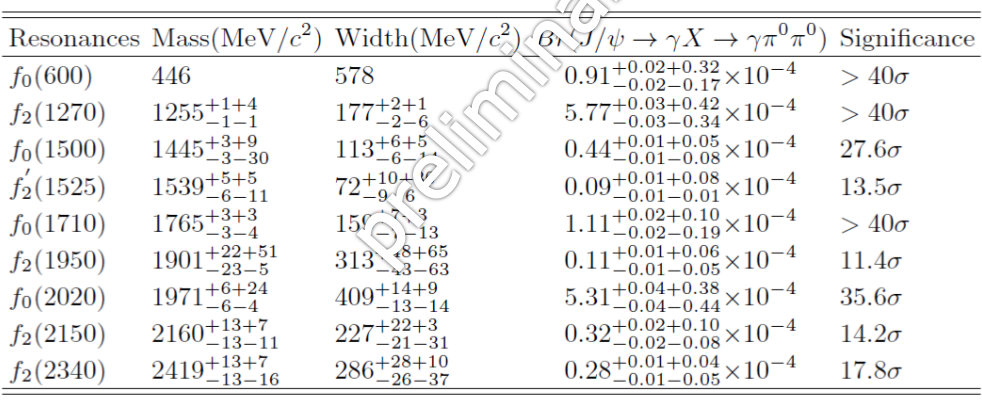 f0(980) and f0(1370)
below significance
limits
BES presented MC tests of MIPWA and conclude:
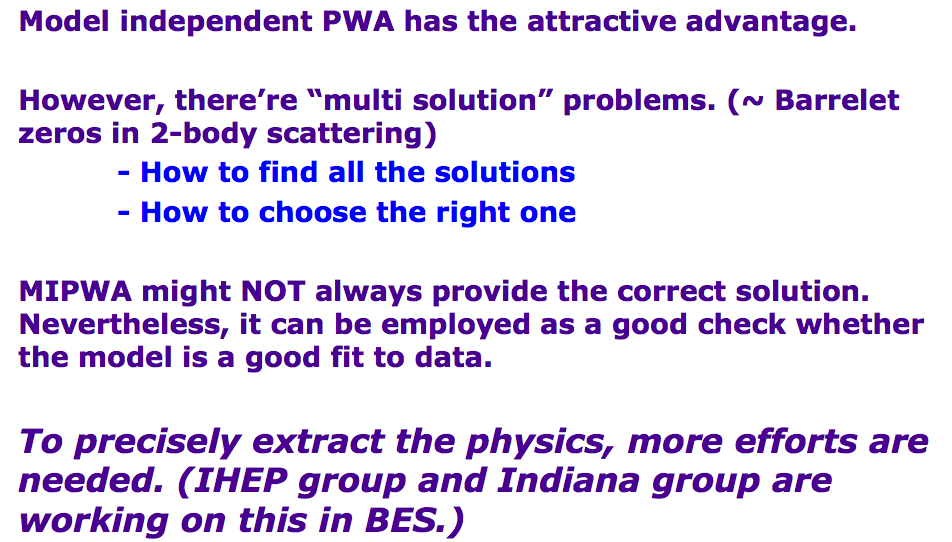 “a nightmare for experiment and a paradise for theory!” (S.Eidelman)
Conclusion from an experimentalist point of view: not a nightmare but a sort of “frustration”: so beautiful and high quality data and not a firm conclusion from them.

	Are “new experimental data badly needed” ?

	Bottomline: the nature of hadrons (and of scalar hadrons in particular) is intrinsically complicated, out of our full understanding at least now. A real step forward in interpretation is badly needed.